Office 365 EducationScénáře pro univerzity
Jiří Kadavý
Account Technology Strategist – Education
Microsoft Česká republika
Office 365 EducationKomunikace a spolupráce pomocí moderních nástrojů
Buďte produktivní na PC, mobilních zařízeních nebo ve webových prohlížečích
Cloud podle potřeb zákazníka
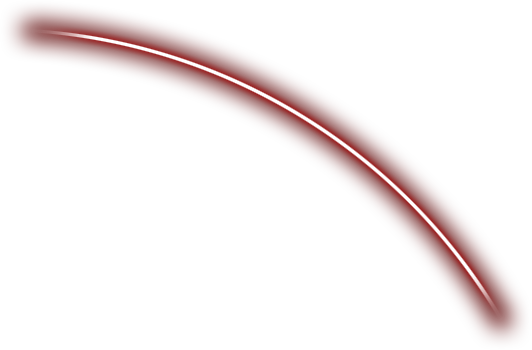 Hybrid
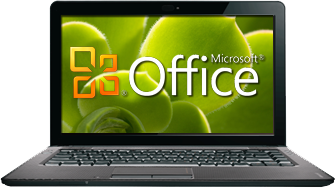 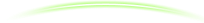 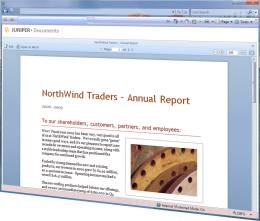 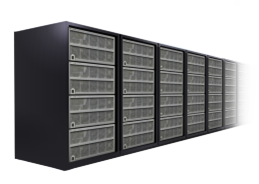 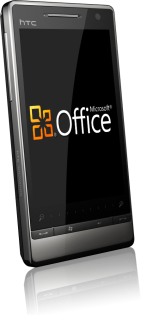 Online(MS datacentra)
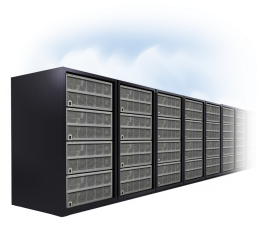 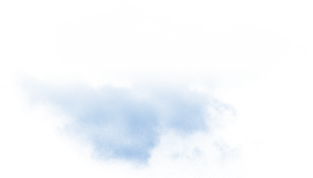 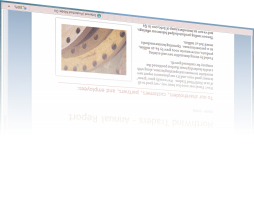 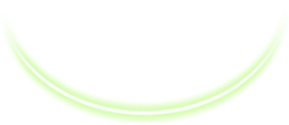 On-premises(lokální)
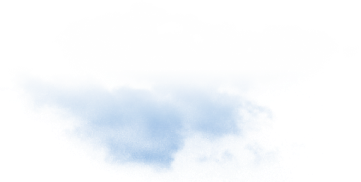 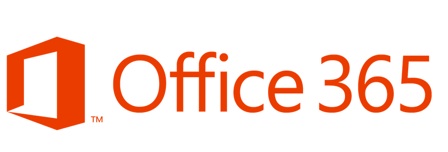 Správa projektů
Enterprise sociální síť
Emaily, kalendáře, kontakty
Cloud úložiště, Týmové weby, sdílení
Tvorba obsahu
IM, presence, A/V hovory, web konference
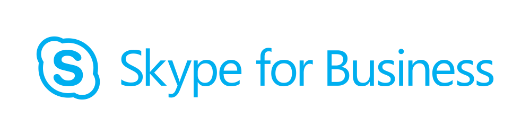 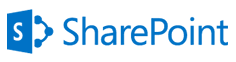 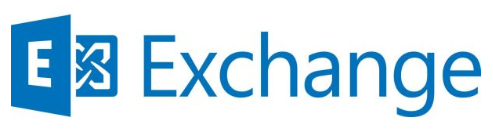 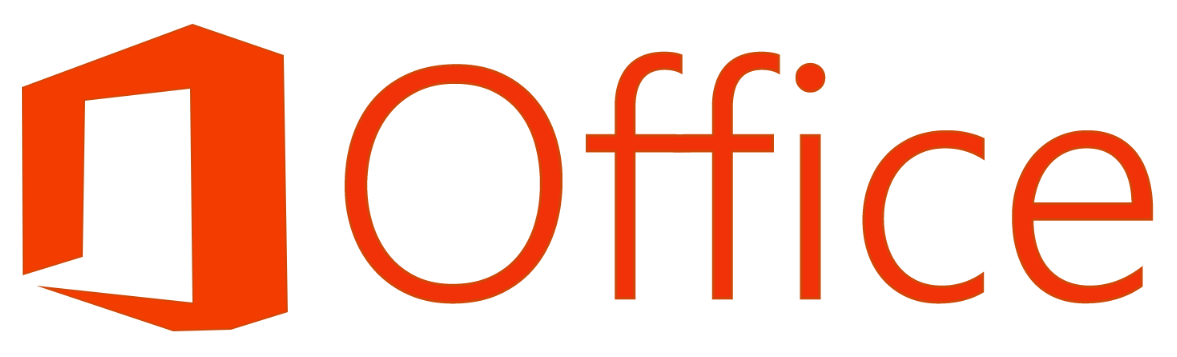 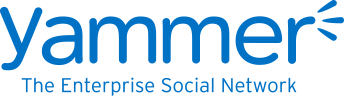 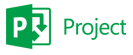 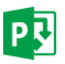 Praktické scénáře využitíOffice 365 Education
Osobní organizace
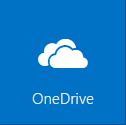 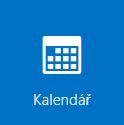 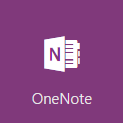 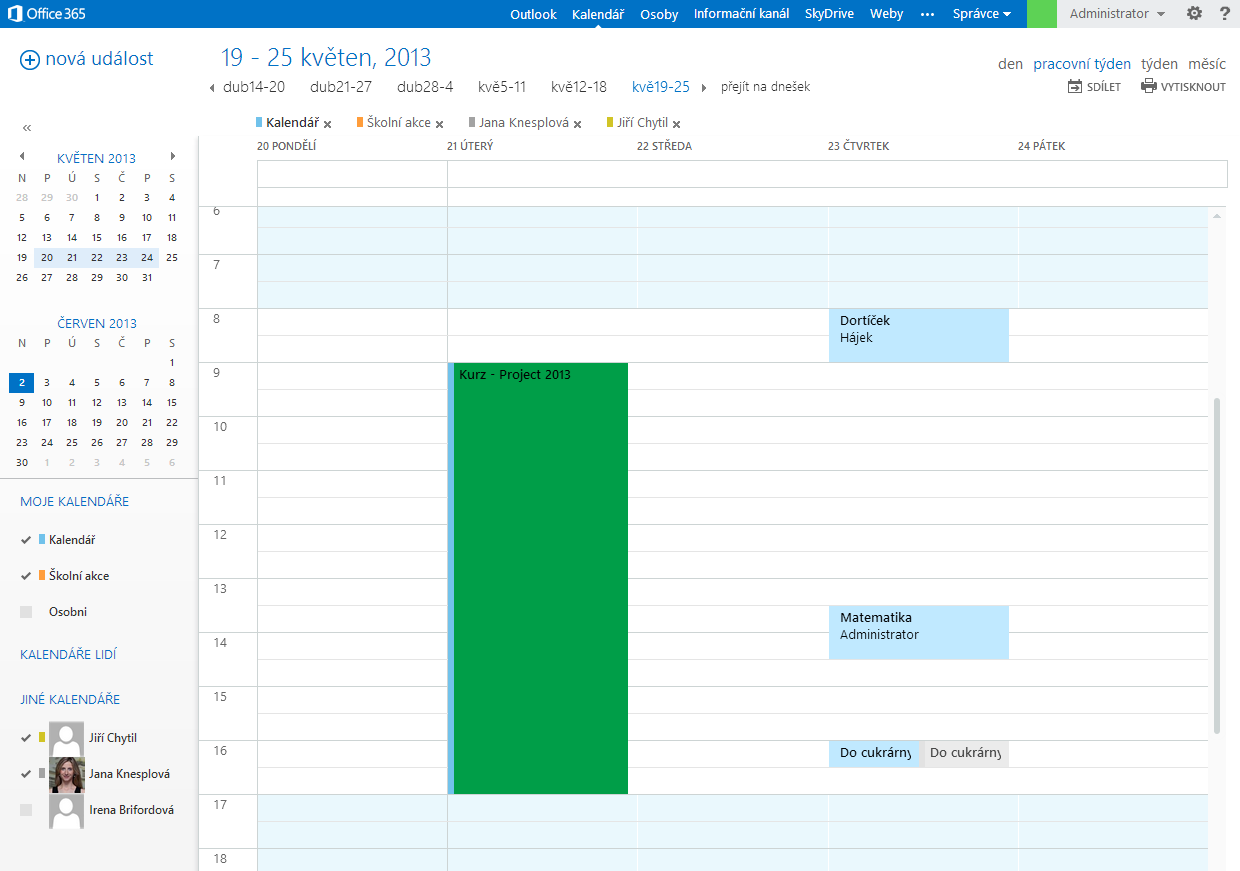 Potřeby:
Přehledně organizovat poznámky, úkoly, soubory
Sdílet informace a dokumenty a spolupracovat na jejich vytváření s kolegy
Řešení:
Moderní osobní organizace informací a souborů v cloudu s přístupem z PC / mobilních zařízení i přes webové prohlížeče a možností snadného sdílení
Nástroje:
Outlook pro plánování času(Tip pro plánování termínu schůzky - doplněk FindTime - https://findtime.microsoft.com/)
OneNote pro poznámky a přípravu
OneDrive for Business pro práci se soubory
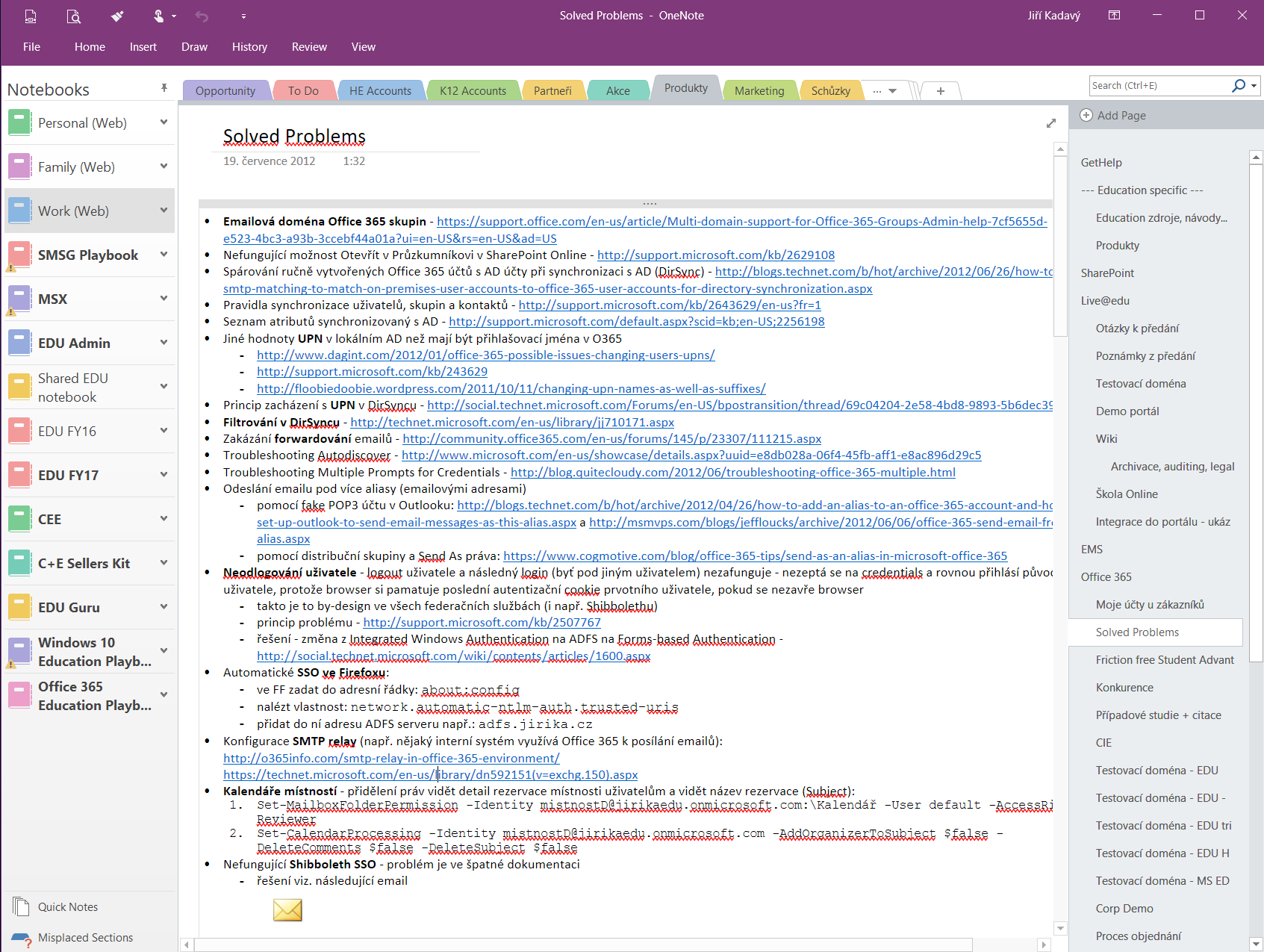 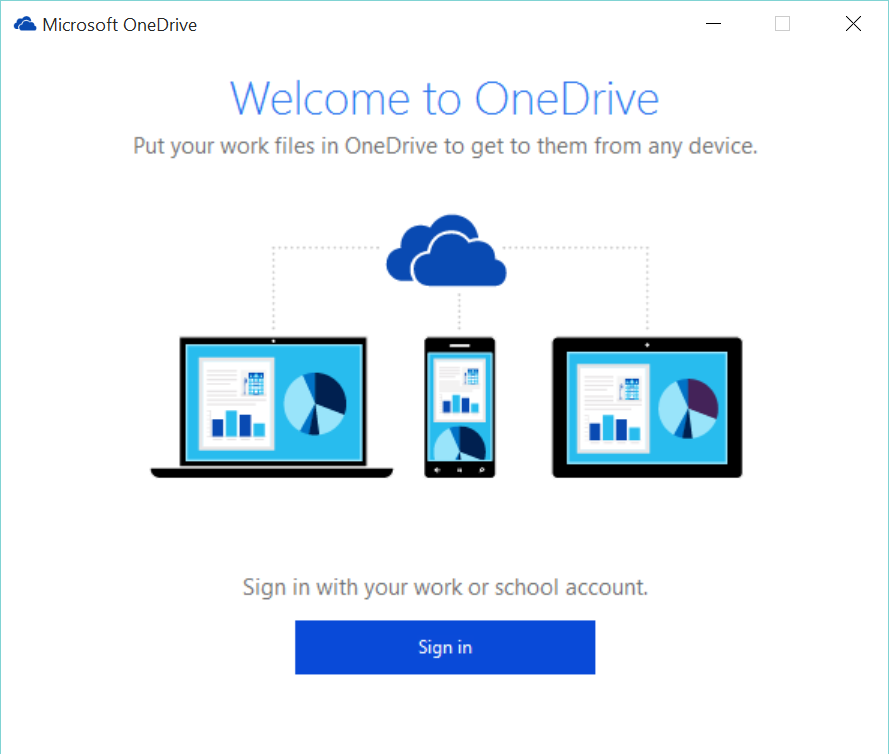 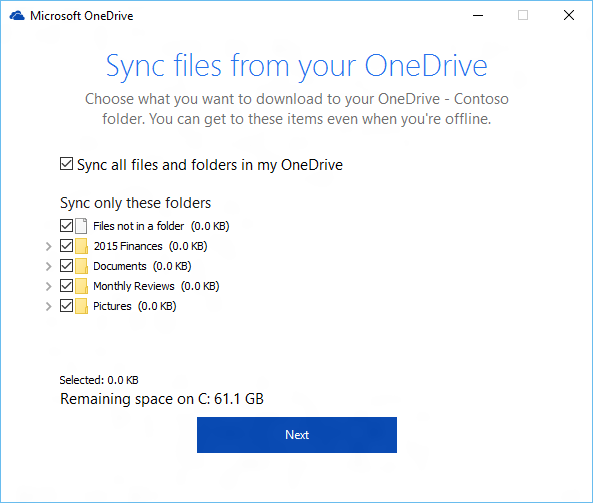 [Speaker Notes: rezervace místností, find time, OneNote, synchronizace OneDrive, sdílení souborů/adresářů, společná práce nad dokumenty – jedna verze pravdy, historie verzí, mobilní aplikace (OneNote, OneDrive, Outlook, Office)]
Zájmové skupiny, projektový tým, externí spolupráce
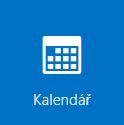 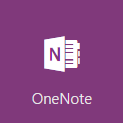 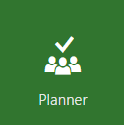 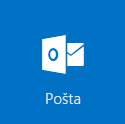 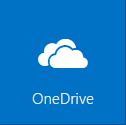 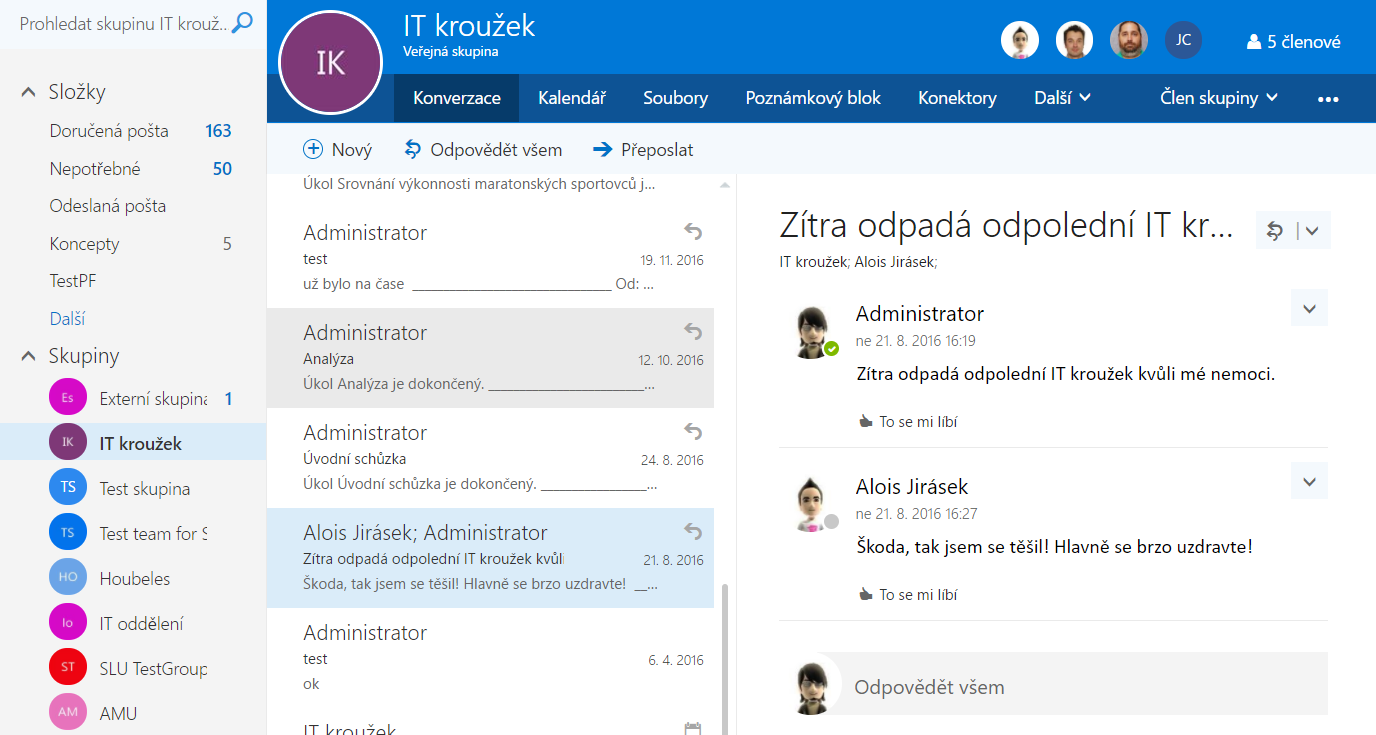 Potřeby:
Spolupracovat s kolegy v rámci projektu/oddělení – sdílet informace, spoluvytvářet dokumenty, řídit úkoly, komunikovat
Členy týmu jsou i externí spolupracovníci
Řešení:
Vytvoření prostoru pro spolupráci v cloudu s možností sdílení informací a souborů, hromadné komunikace a plánování úkolů
Nástroje:
Office 365 skupiny pro sdílený prostor a hromadnou komunikaci
OneNote pro zápisy ze schůzek, brainstorming, přípravu
OneDrive for Business pro společnou práci nad dokumenty
Planner pro plánování úkolů ve skupině
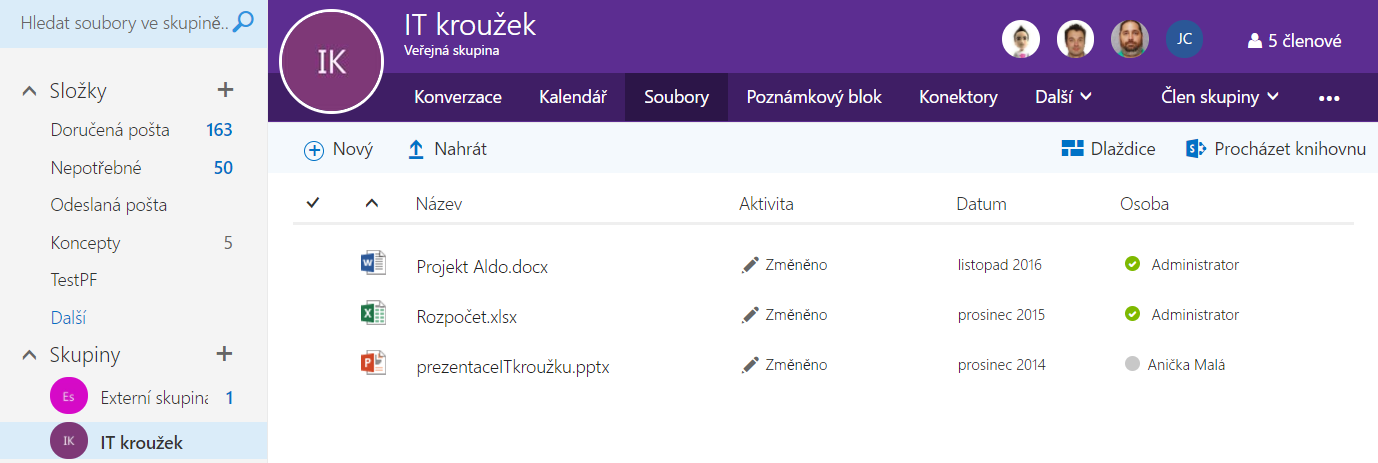 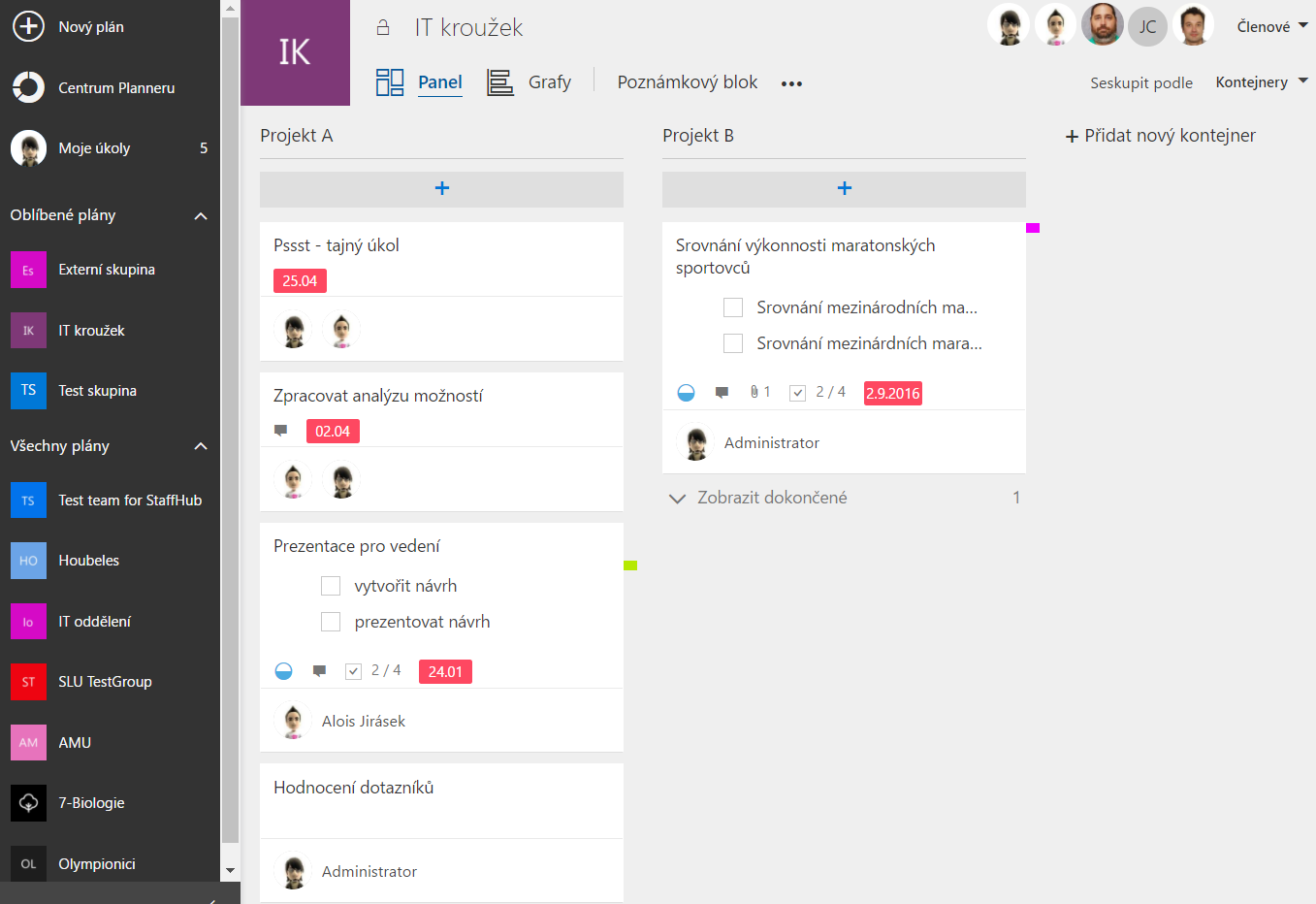 [Speaker Notes: vytváření skupiny, typy skupin (soukromá vs. veřejná, PLC), přidávání členů, pozvat ostatní, hromadné emaily, komunikace, kalendář, onenote, onedrive, externí spolupracovníci, plánovač, mobilní aplikace, týmové weby pro custom web (náročnější požadavky) – aktuality, další aplikace, vlastní seznam (nový sloupec, úprava zobrazení), upozornění na změny, workflow]
Komunikace a spolupráce v týmu
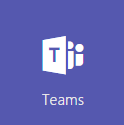 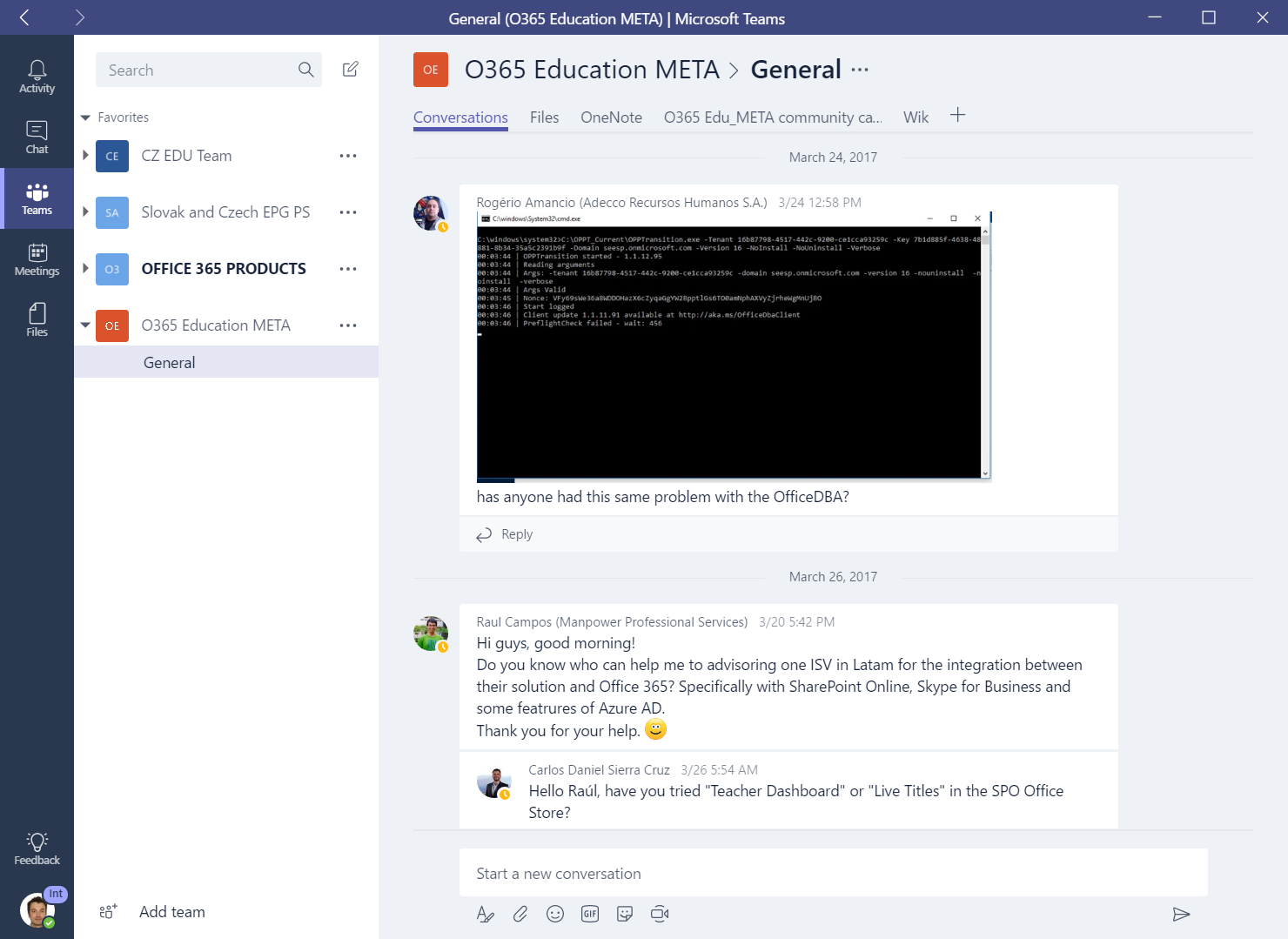 Potřeby:
Interní spolupráce v týmu (komunikace, dokumenty, poznámky…) v rámci oddělení či interního projektu
Řešení:
Cloudová komunikační platforma a prostor pro spolupráci. Důraz je kladen na komunikaci (offline i online) a online schůzky, ale díky využití Office 365 skupin je přístup ke cloud prostoru, sdílenému poznámkovému bloku, Planneru atd.
Vlastní aplikace na všech hlavních platformách.
Aktuálně nemohou být členy týmu externisté.
Nástroje:
Microsoft Teams
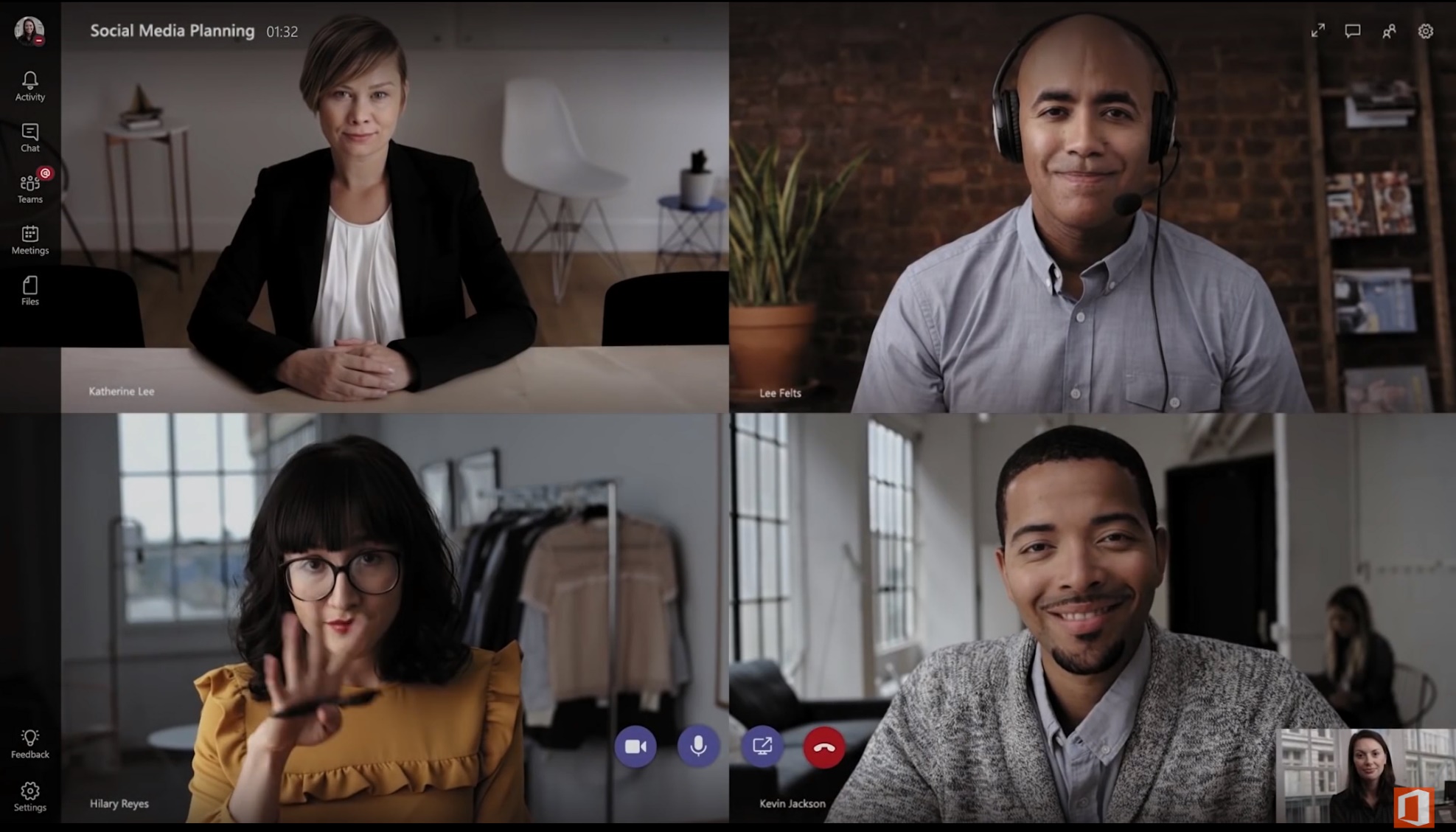 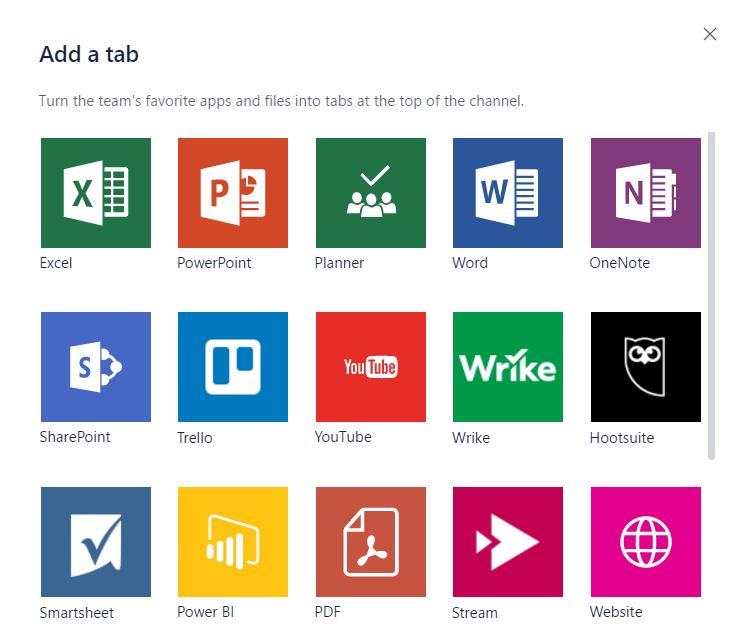 [Speaker Notes: založeno na skupinách O365, vlastní aplikace, důraz na komunikaci (i online) – propojení se SFB]
Univerzitní sociální síť
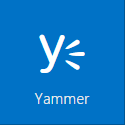 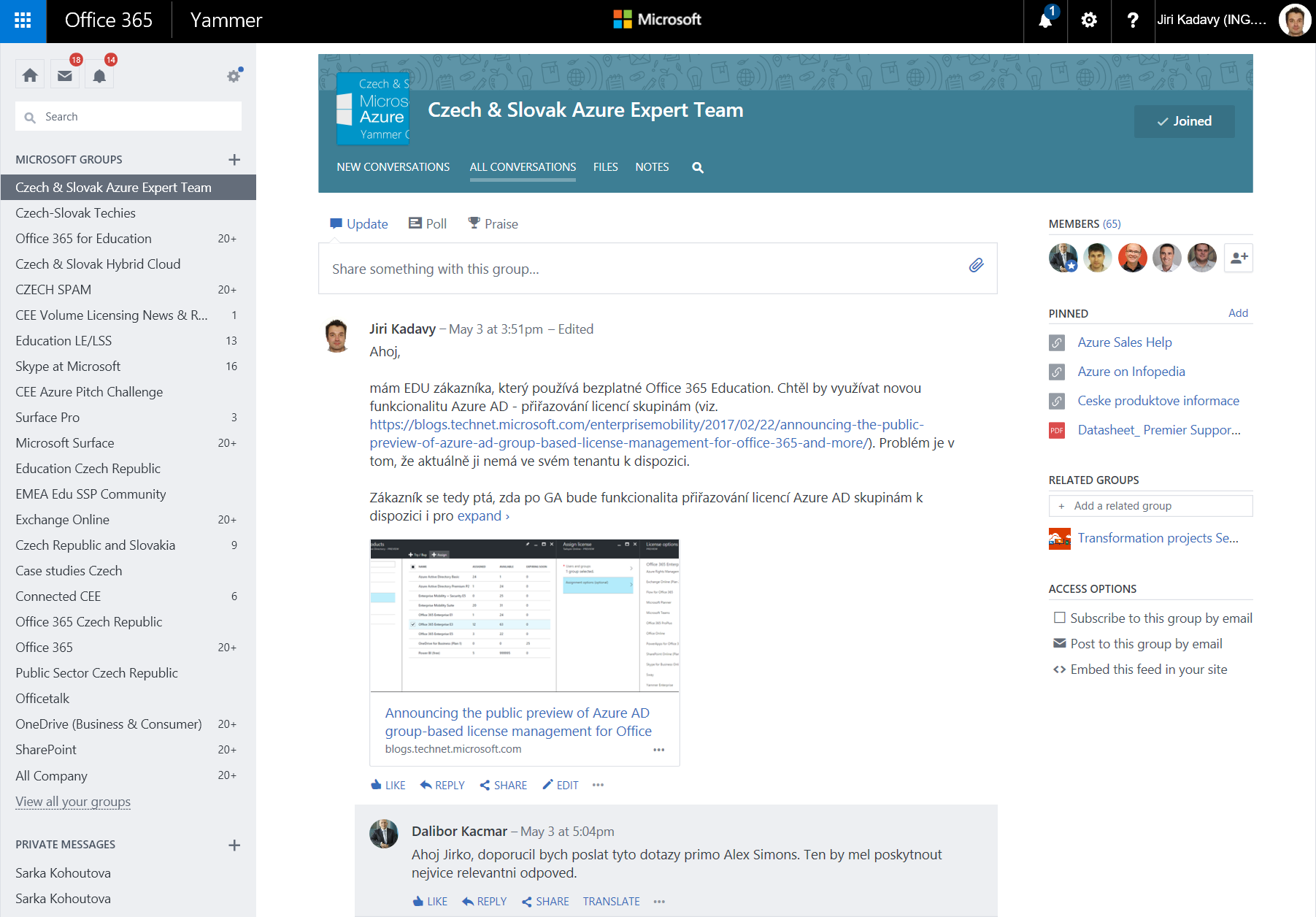 Potřeby:
Více angažovat studenty/kolegy na dění na univerzitě
Zlepšit interní komunikaci a přiblížit ji moderní podobě sociálních sítí
Zpětná vazba, online helpdesk 
Sdílení zkušeností v rámci zájmových skupin
Řešení:
Univerzitní sociální síť s vlastní aplikací na všech hlavních platformách.
Nástroje:
Yammer
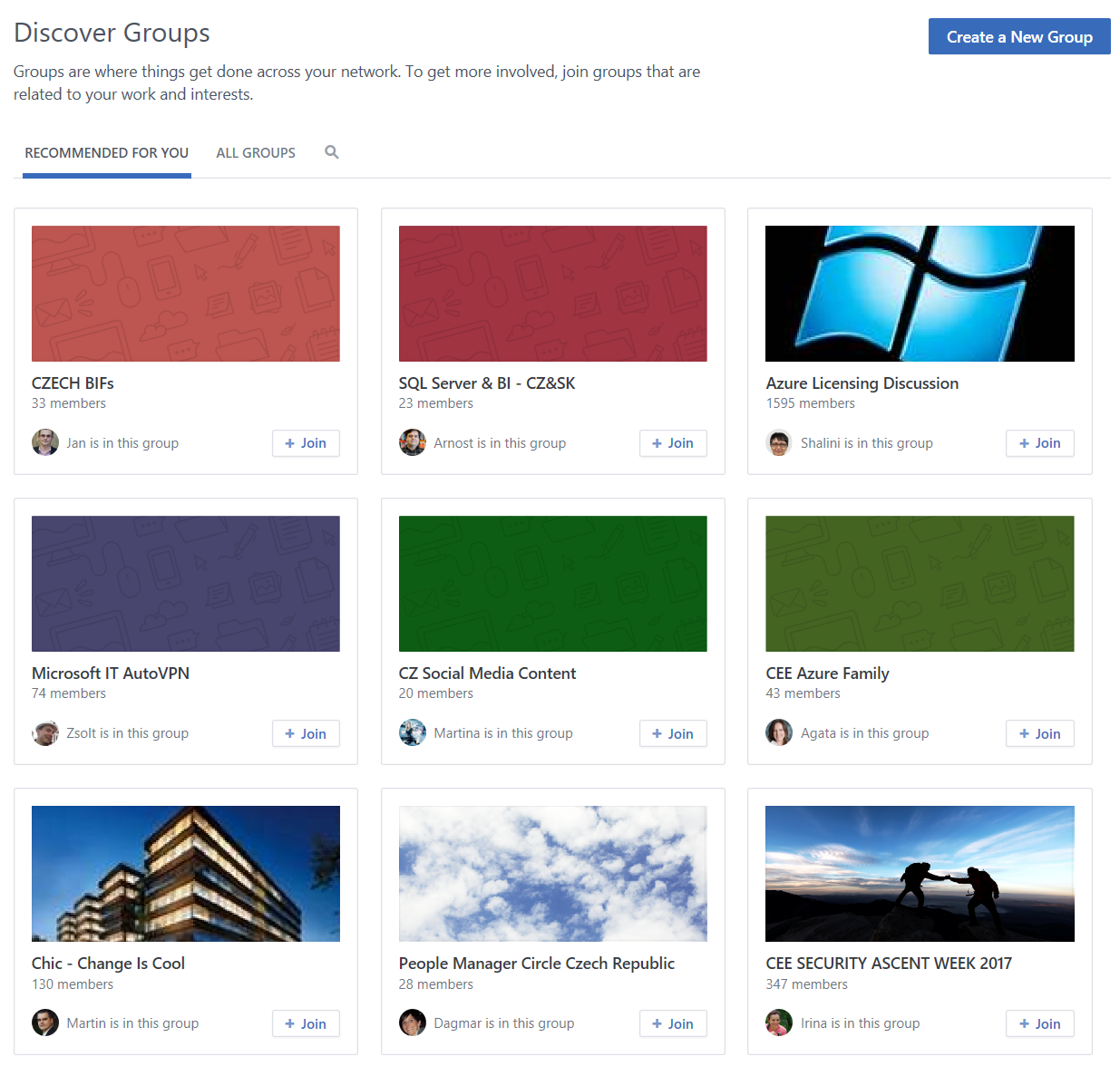 [Speaker Notes: vyhledání skupiny, mobilní aplikace]
Ochrana citlivých informací
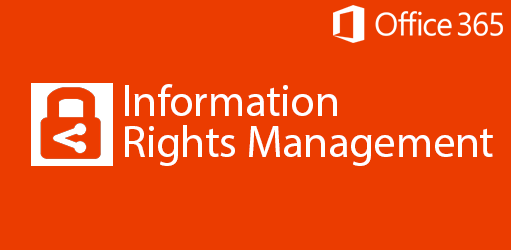 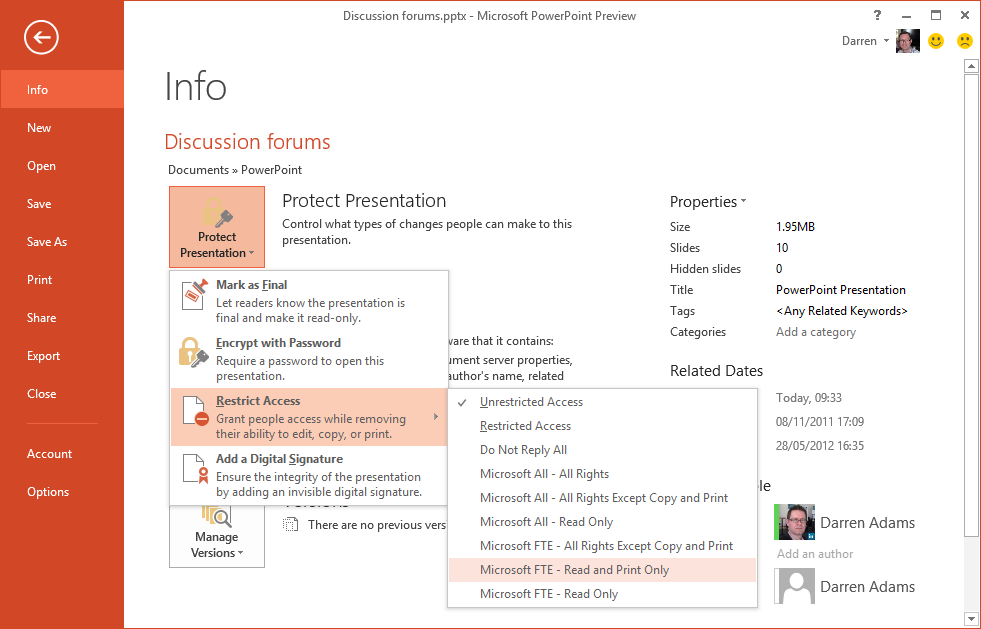 Potřeby:
Chránit citlivá data před únikem
Povolit vybraným uživatelům pouze určité operace s daty
Řešení:
Šifrování emailů / dokumentů / souborů a nastavení povolených operací s nimi. Lze nastavit šablony pro ochranu v rámci organizace.
Nástroje:
Information Rights Management pro ochranu citlivých dat
Office s vestavěnou podporou IRM
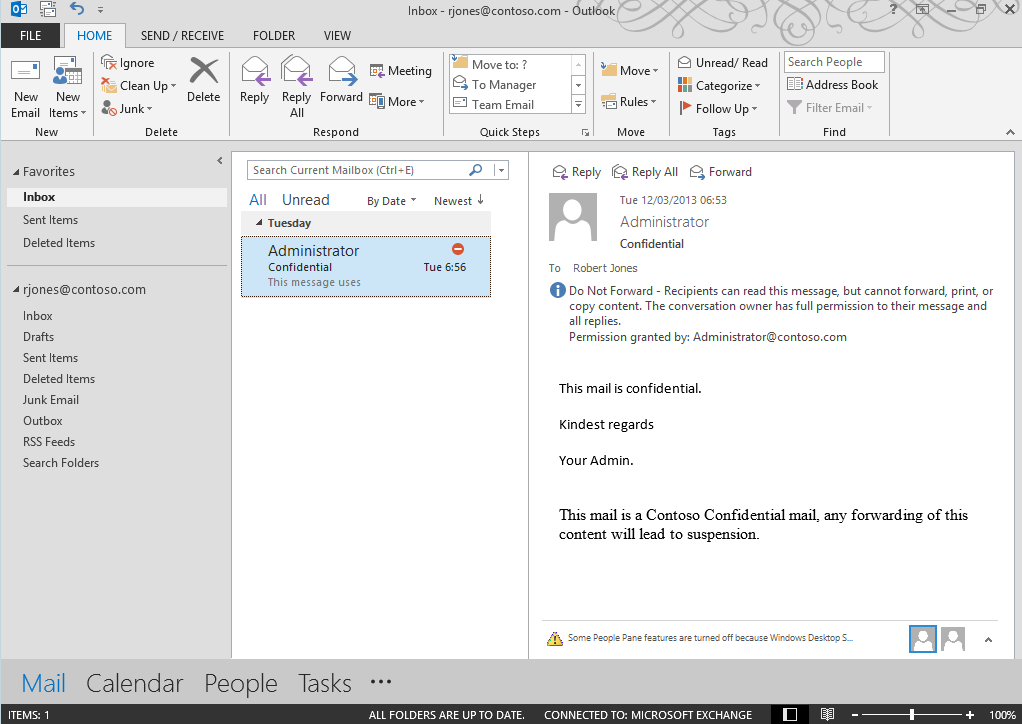 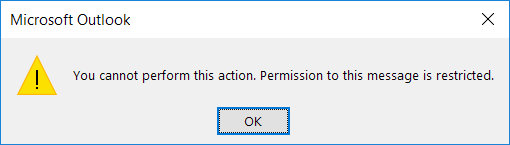 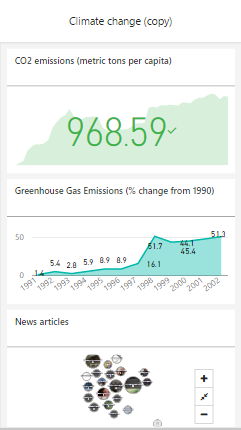 Analýza dat
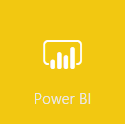 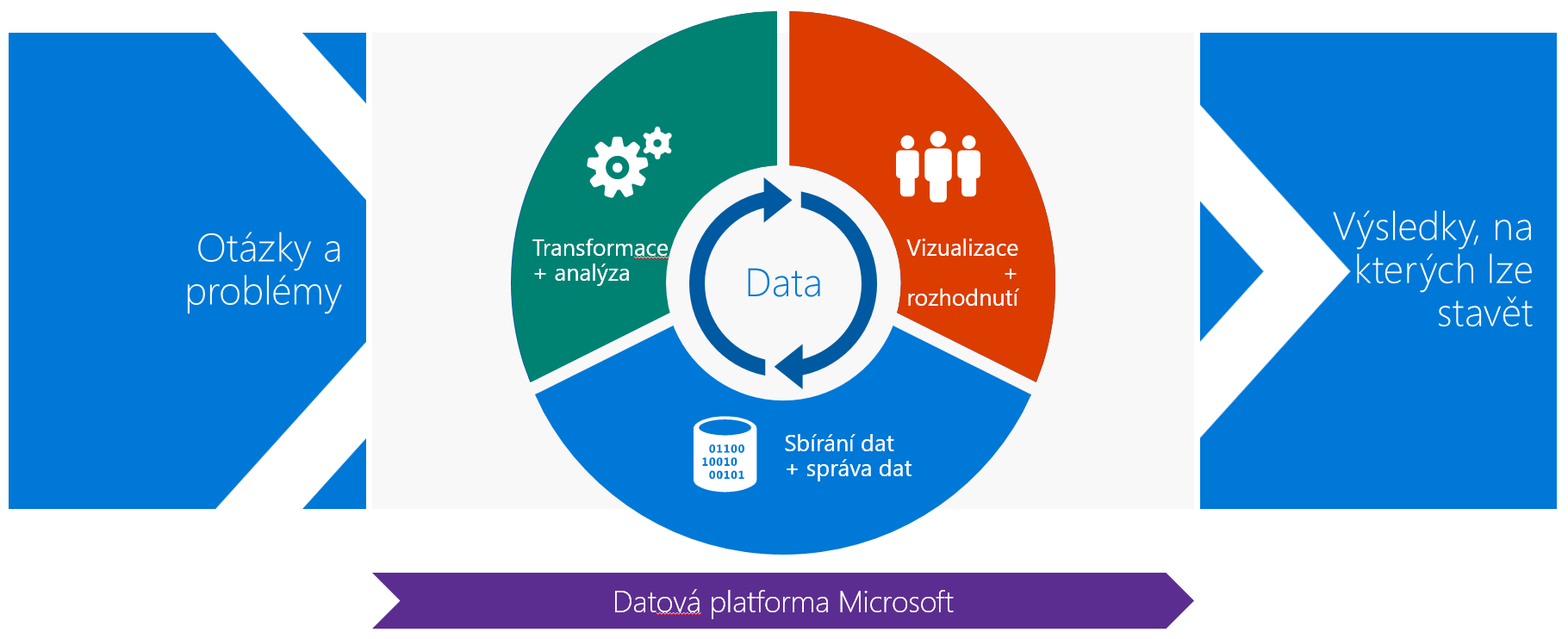 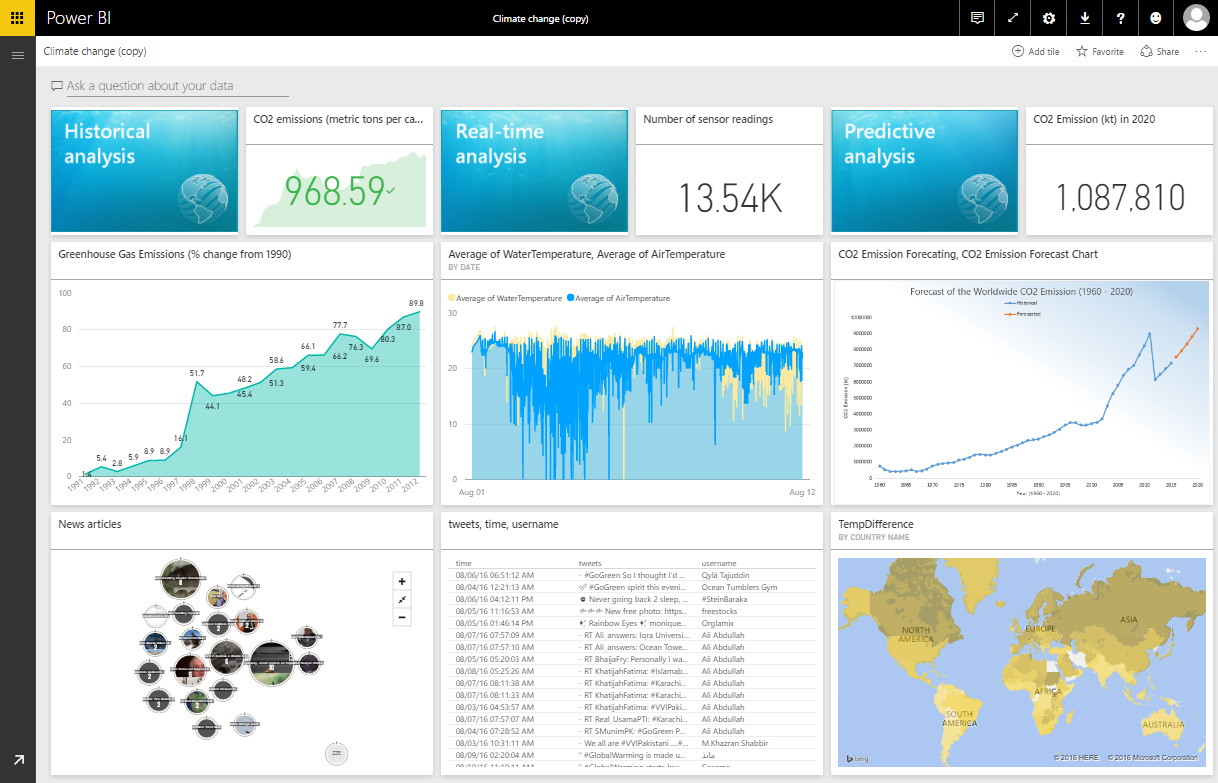 Potřeby:
Analyzovat a přehledně zobrazit větší množství dat
Sdílet výslednou analýzu a mít k ní přísup kdykoliv a odkudkoliv
Přístup k aktuálním datům
Řešení:
Vytvoření datového modelu, načtení/vyčištění/filtrování/agregace dat, přehledné zobrazení výstupů, publikování do cloudu pro snadné sdílení.
Nástroje:
Power BI Desktop pro vytvoření datového modelu a reportů
Power BI pro publikování výsledků v cloudu a jejich sdílení
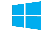 Balíčky obsahu
Dotazování v přirozeném jazyce
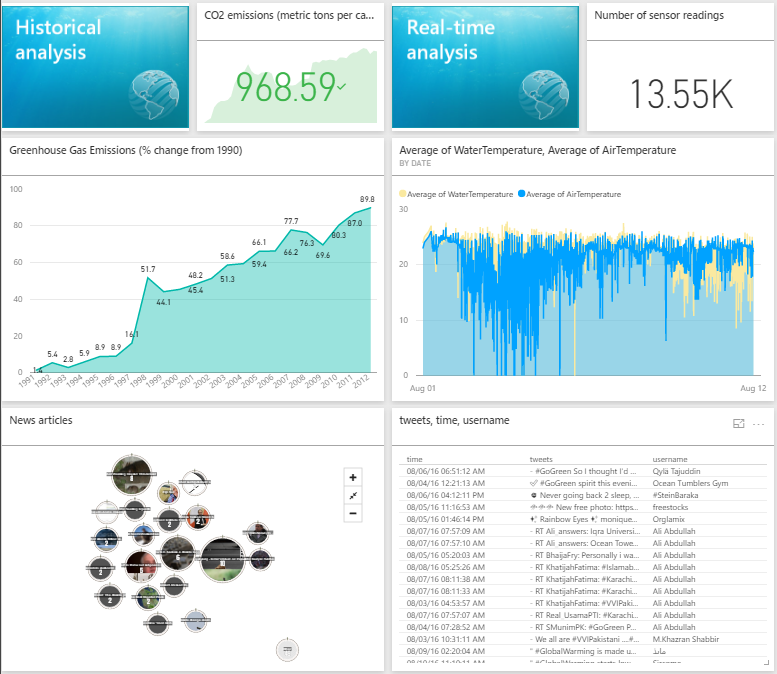 Sdílení a spolupráce
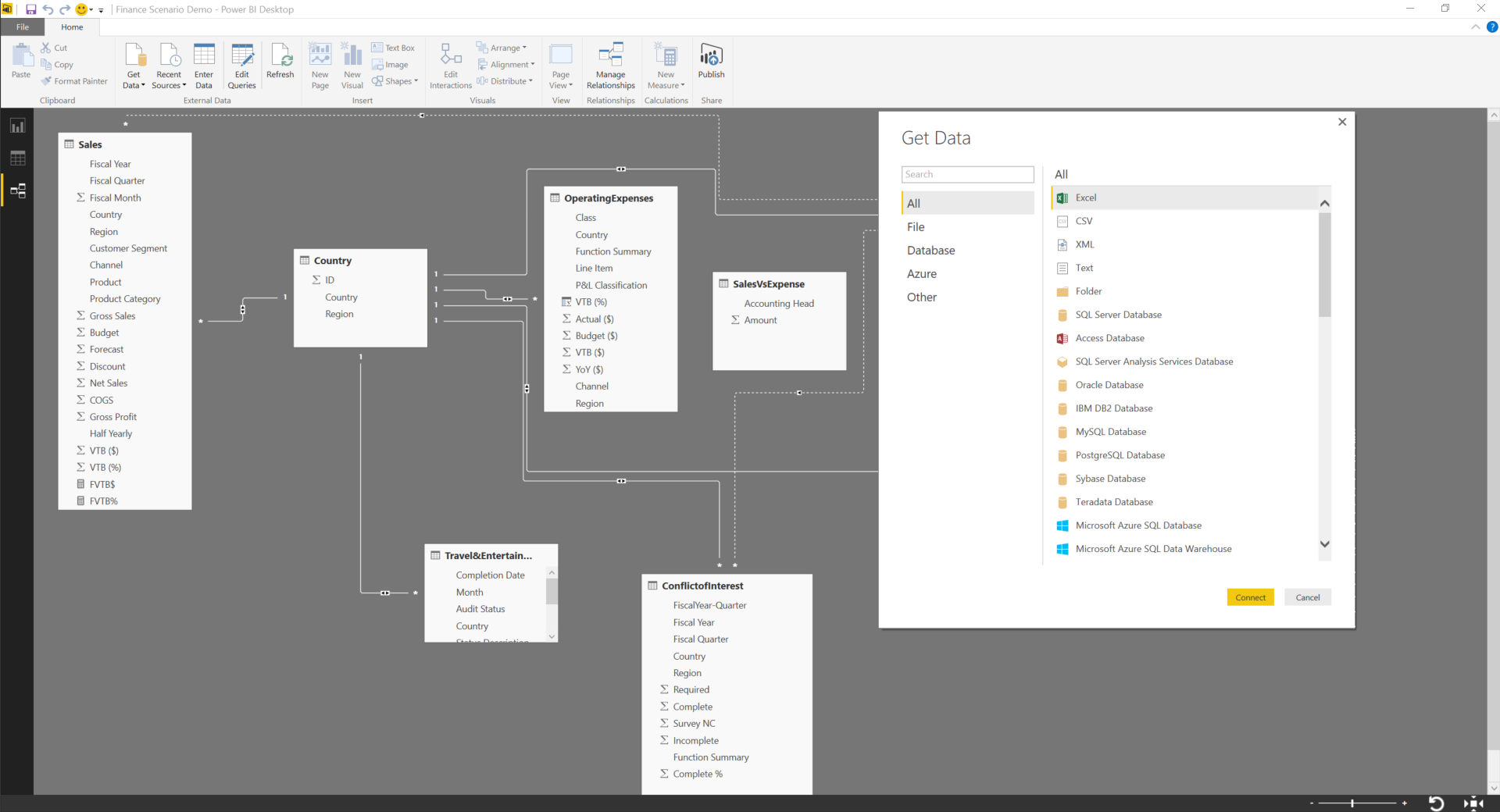 Živé dashboardy
Vizualizace
Reporty
0100
1010
Datové zdroje
Aktualizace
[Speaker Notes: datové zdroje, modely, reporty, publikování sestav, sdílení dashboardů, real time data]
Moderní výuka
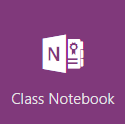 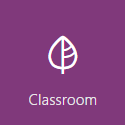 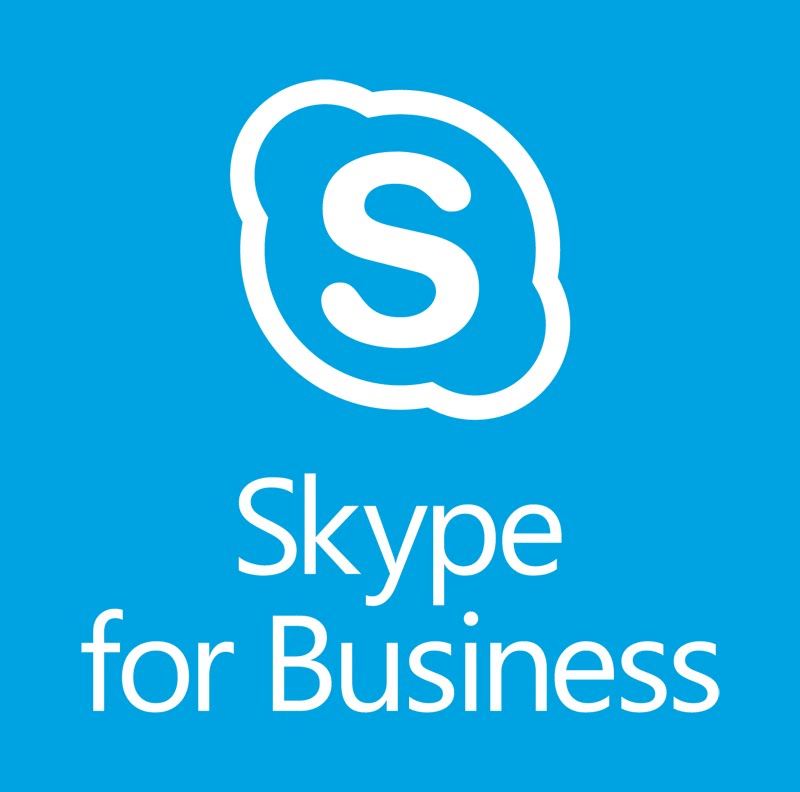 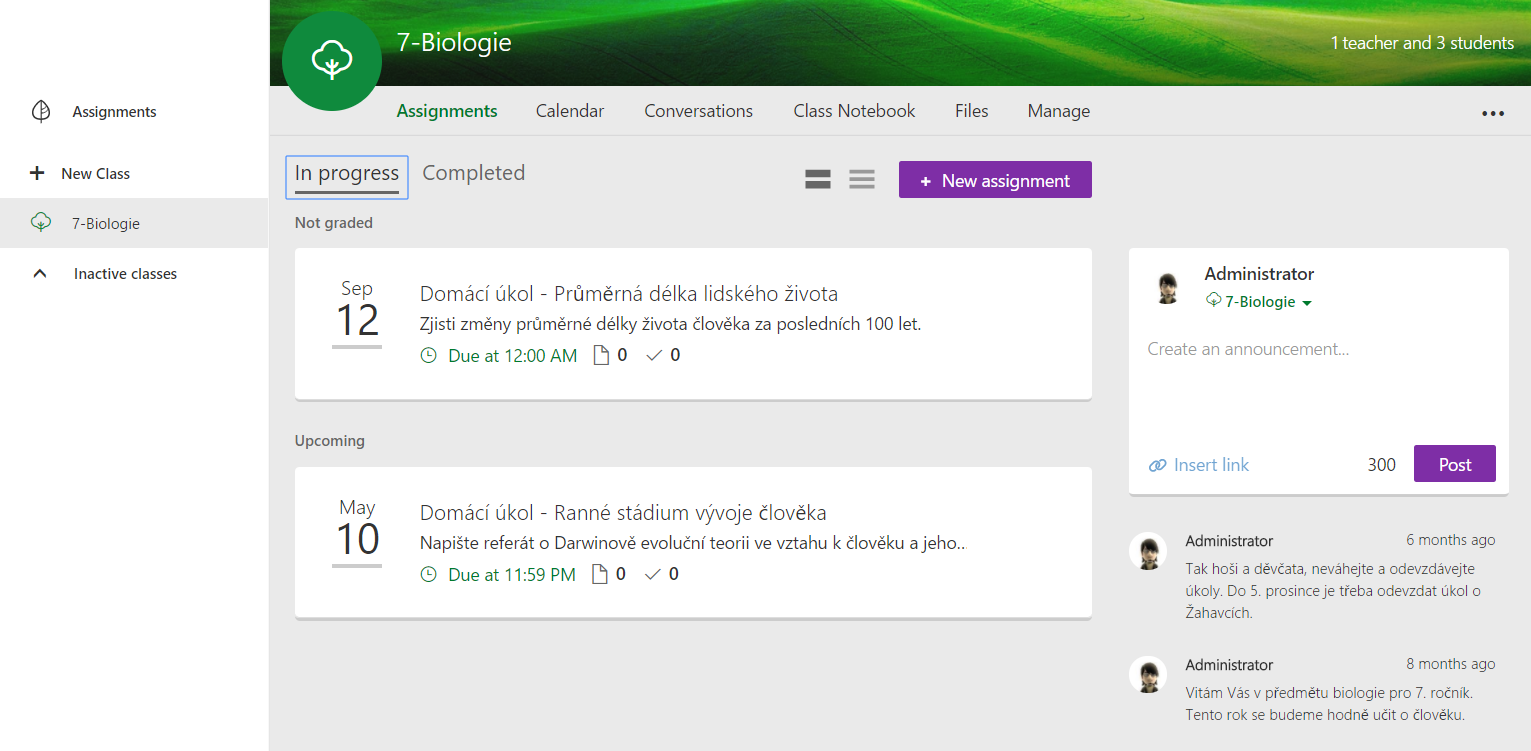 Potřeby:
Přístup k výukovým informacím odkudkoliv a kdykoliv
Distanční výuka studentů, online konzultace
Řešení:
Vytvoření prostoru pro spolupráci v cloudu s možností sdílení informací a souborů, hromadné komunikace, přidělování a hodnocení domácích úkolů atd.
Nástroje:
Office 365 skupiny pro sdílený prostor a hromadnou komunikaci
Microsoft Classroom pro přidělování a hodnocení domácích úkolů
OneNote Class Notebook pro sdílení výukových materiálů a moderní zápisky
Skype for Business pro distanční výuku a online konzultace
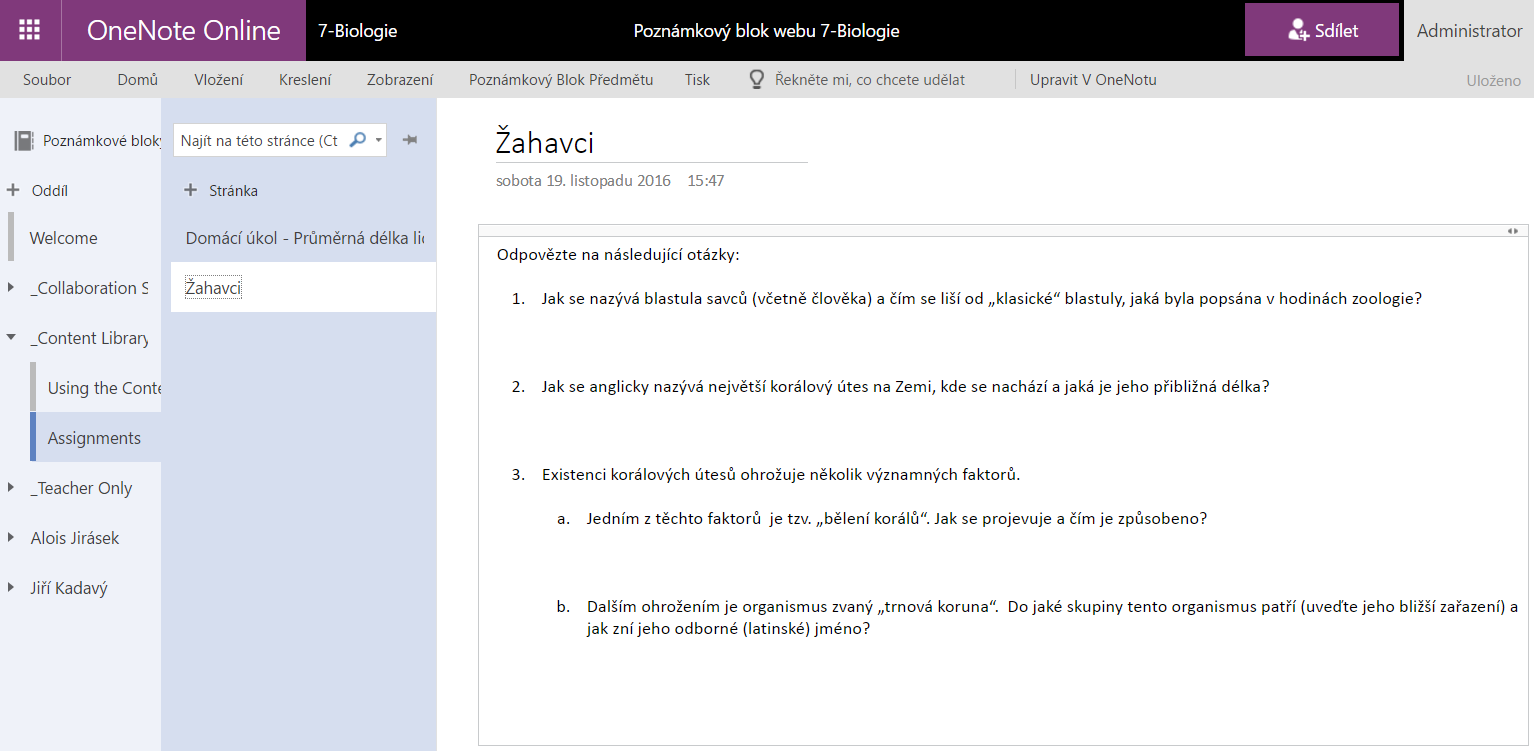 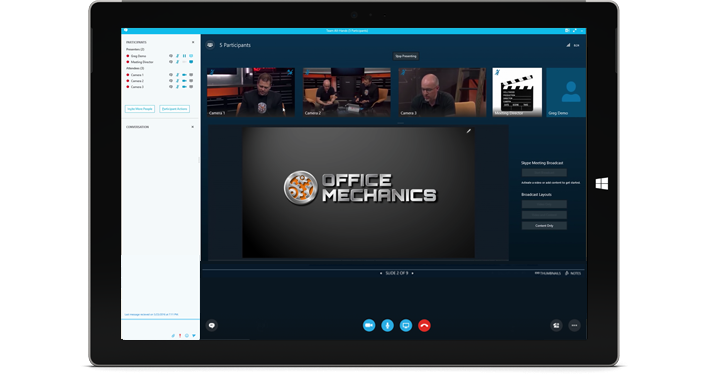 [Speaker Notes: classroom, onenote class nootebook, mobilní aplikace (O365 skupiny, Classroom, OneNote)]
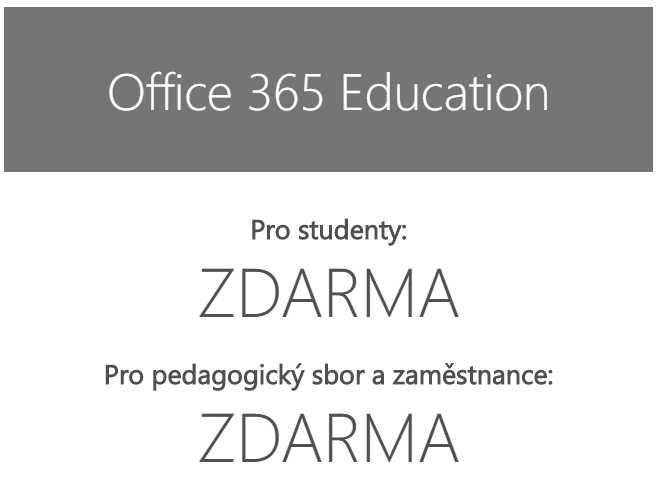 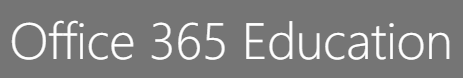 Akademické plány Office 365
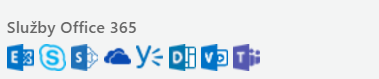 Akademické plány =+- Enterprise plány (E plány), tzn. většina funkcionality
Ověřuje se nárok organizace na akademické licence Microsoft
Lze objednat v rámci licenčních smluv EES/Campus, OVS-ES nebo online přes portál
Plány a licence lze libovolně kombinovat v libovolných množstvích podle potřeb i povolovat/zakazovat jednotlivé služby pro různé uživatele 
Office 365 Pro Plus benefit - Má-li škola uzavřenou EES/Campus nebo OVS-ES smlouvu a v ní pořízené alespoň licence Office pro všechny zaměstnance, získají všichni zaměstnanci i studenti nárok na Office 365 Pro Plus po dobu zaměstnání / studia zdarma a mohou je instalovat až na 5 svých osobních zařízení na různých platformách (nelze je použít např. pro podnikání)
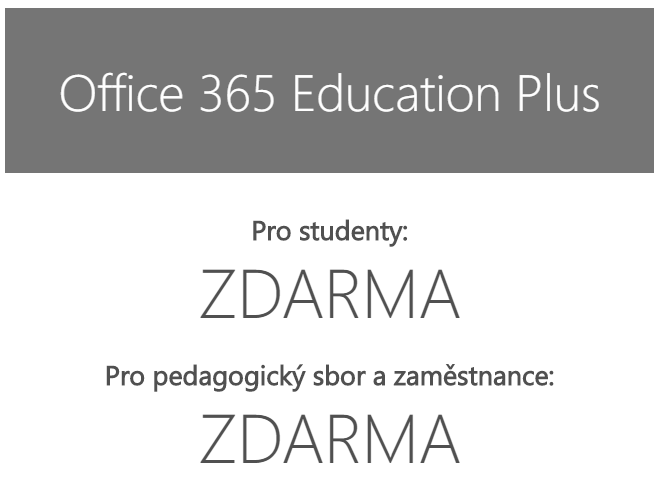 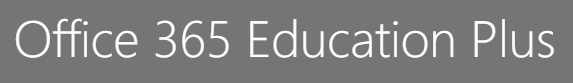 Pouze pro zákazníky s Office 365 Pro Plus benefitem
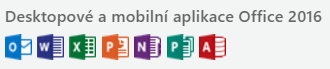 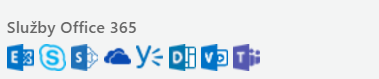 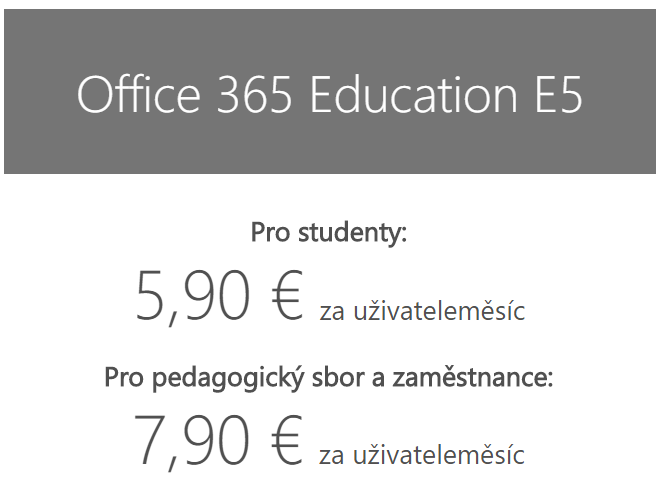 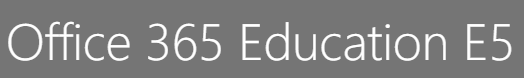 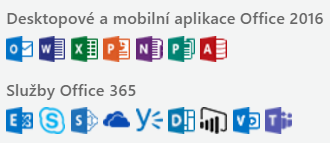 Děkuji za pozornost